1956 Hydraulic Verson 600T press with cushion / Front view
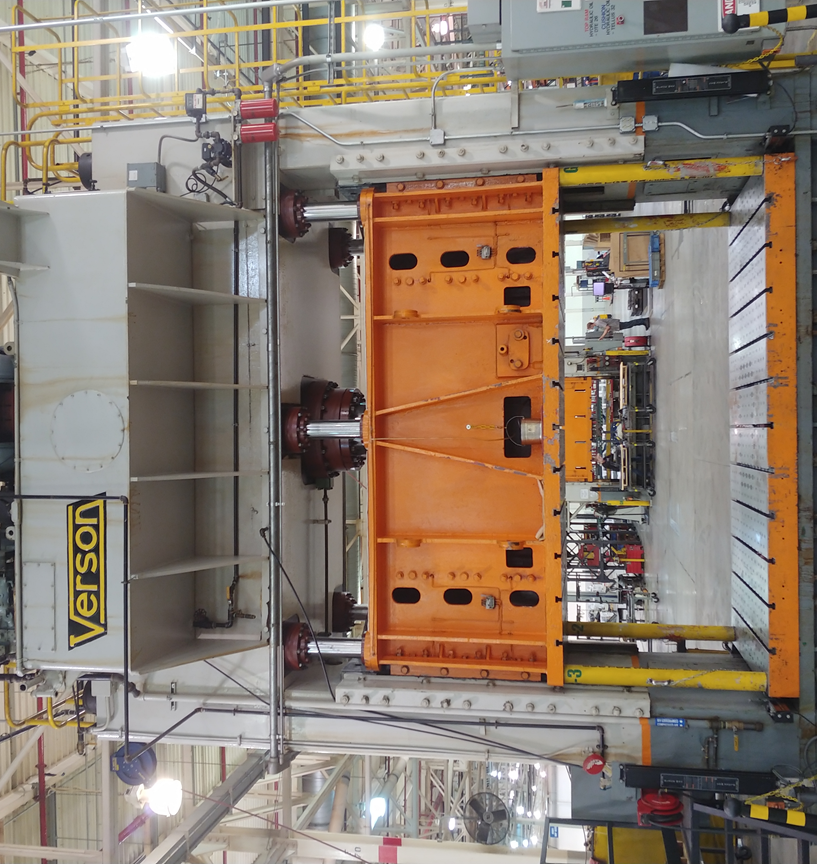 1956 Hydraulic Verson 600T press with cushion / Specifications plate
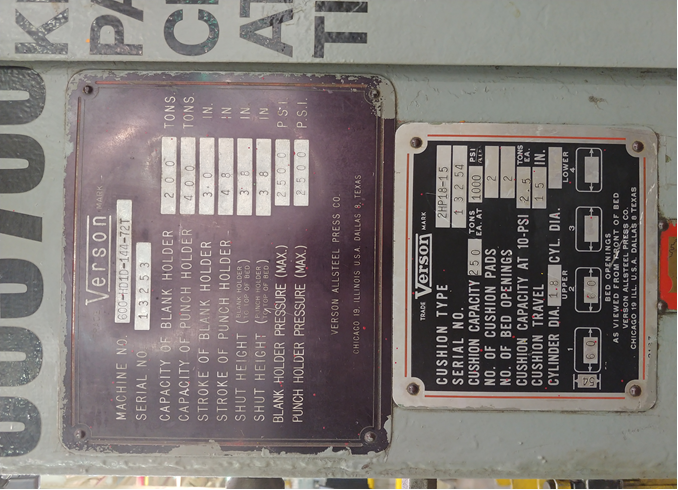 1956 Hydraulic Verson 600T press with cushion / Cushion control
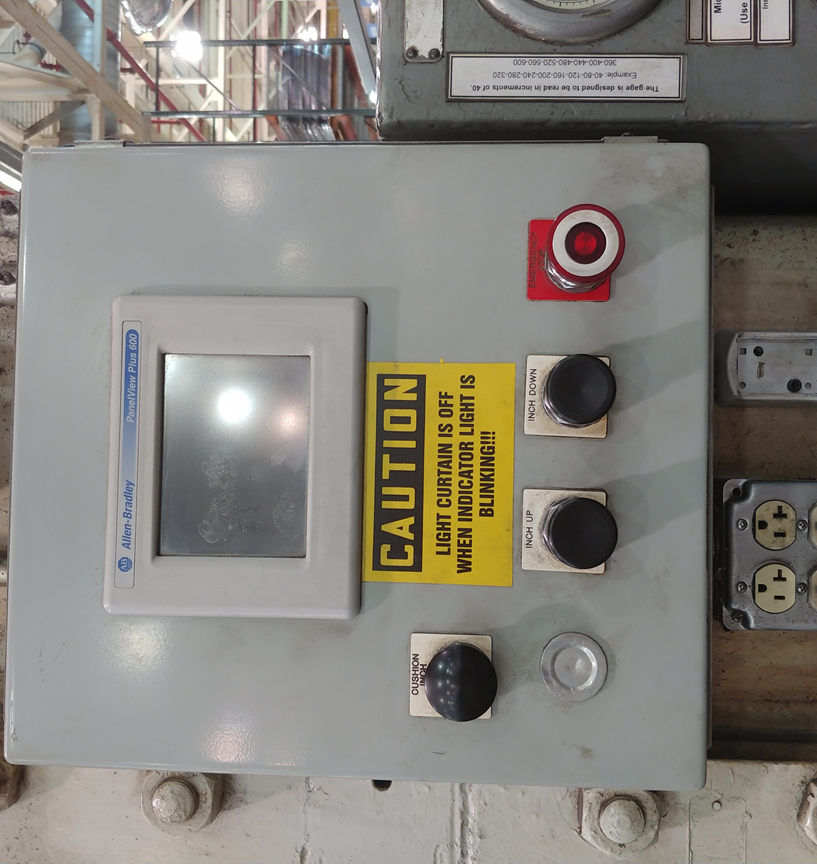 1956 Hydraulic Verson 600T press with cushion / Ram control
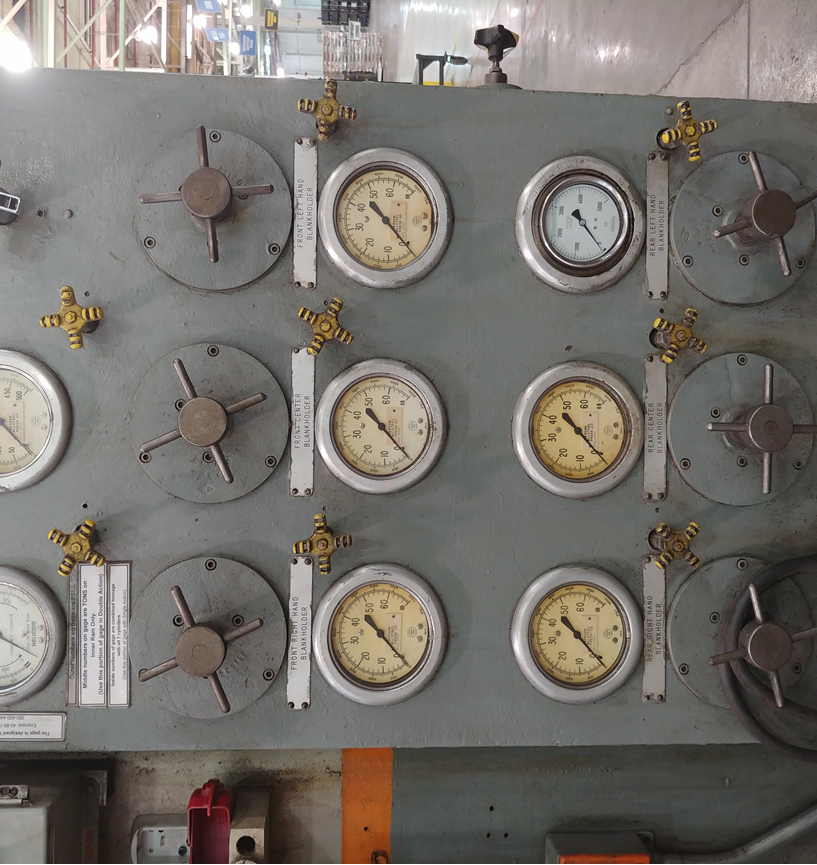 1956 Hydraulic Verson 600T press with cushion / Light curtain machine has front and rear light curtains
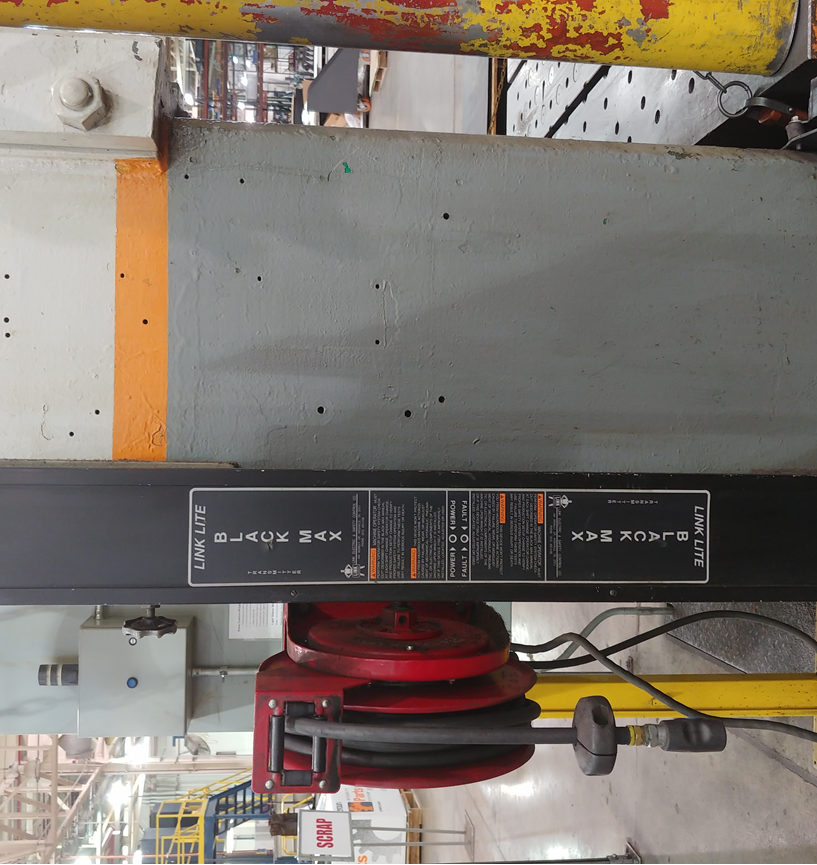 1956 Hydraulic Verson 600T press with cushion / Rear view
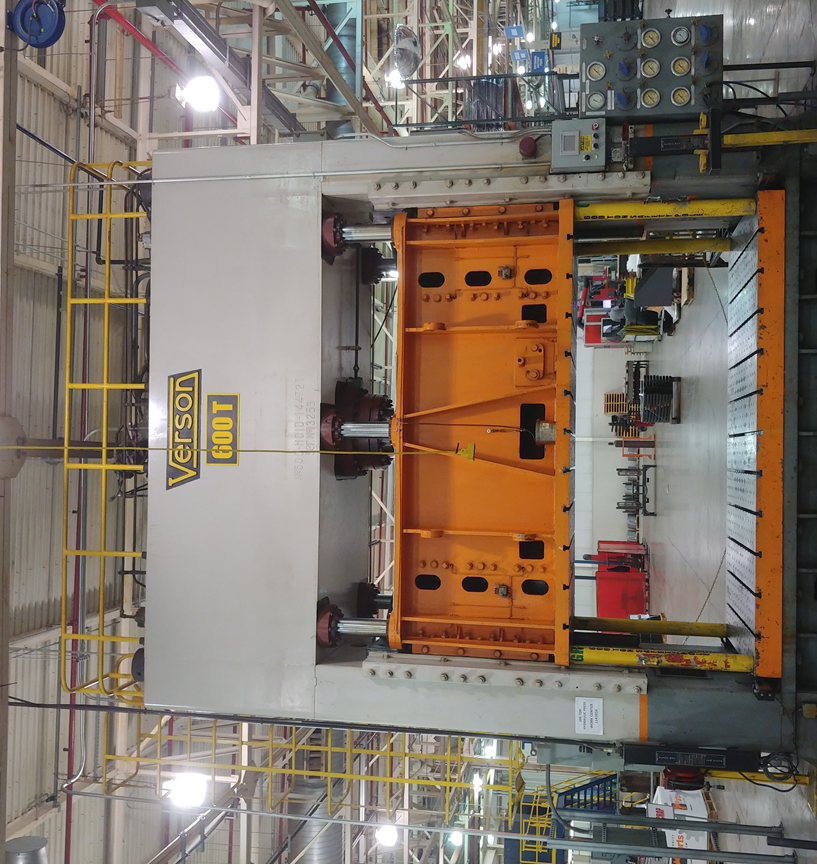